ESTATÍSTICAgráficos
Profª Ms. Juliana Schivani
docente.ifrn.edu.br/julianaschivani
EXEMPLOS
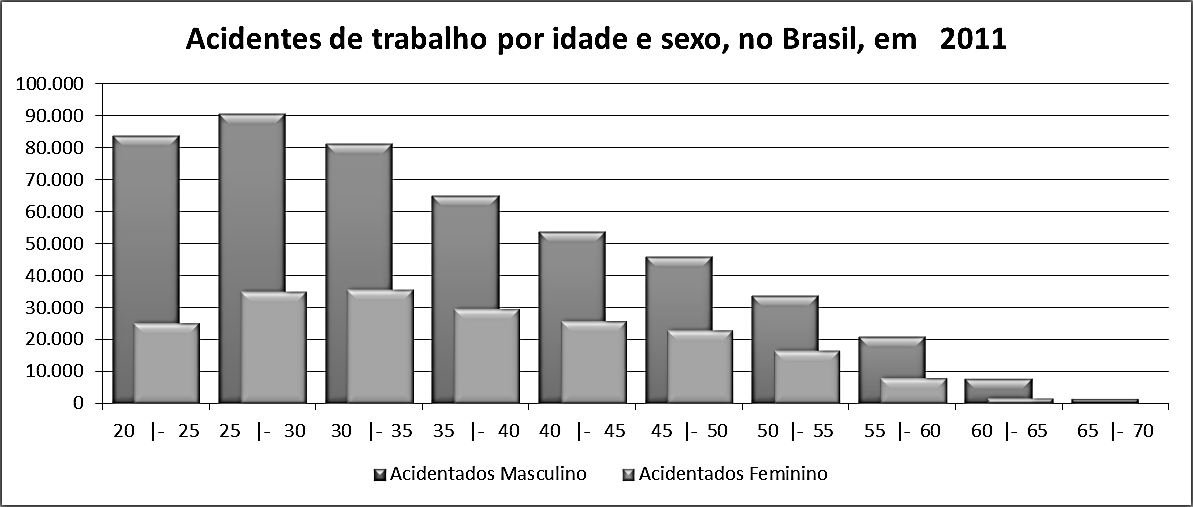 Quantas mulheres, entre 45 e 50 anos, se acidentaram em 2011, no Brasil?
Profª Ms. Juliana Schivani
EXEMPLOS
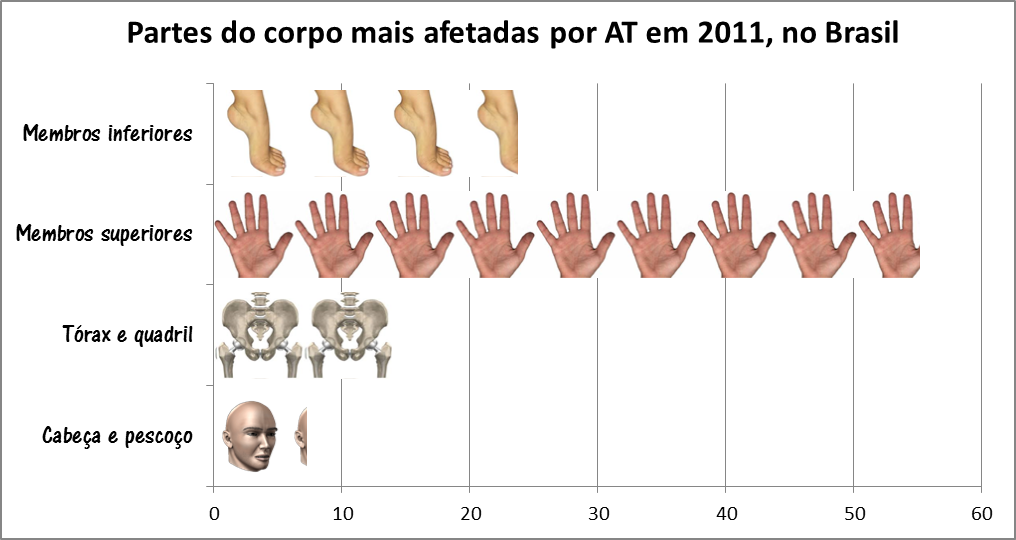 Quantas vezes os membros inferiores foram afetados por acidentes de trabalho, em 2011, no Brasil?
Profª Ms. Juliana Schivani
EXEMPLOS
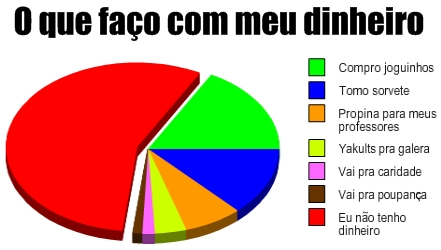 Profª Ms. Juliana Schivani
EXEMPLOS
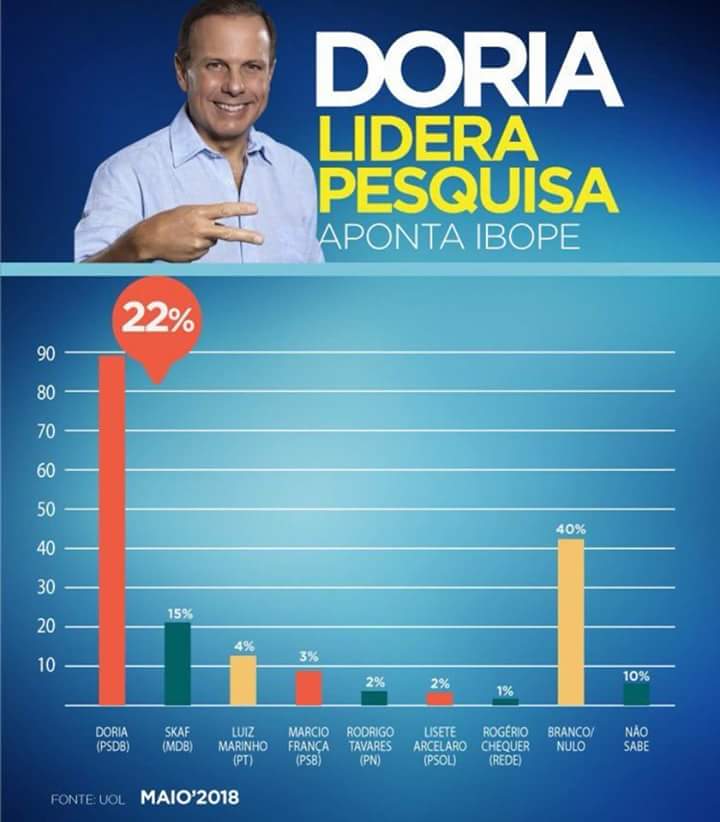 Profª Ms. Juliana Schivani
EXEMPLOS
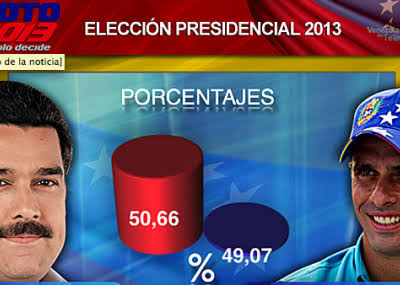 Profª Ms. Juliana Schivani
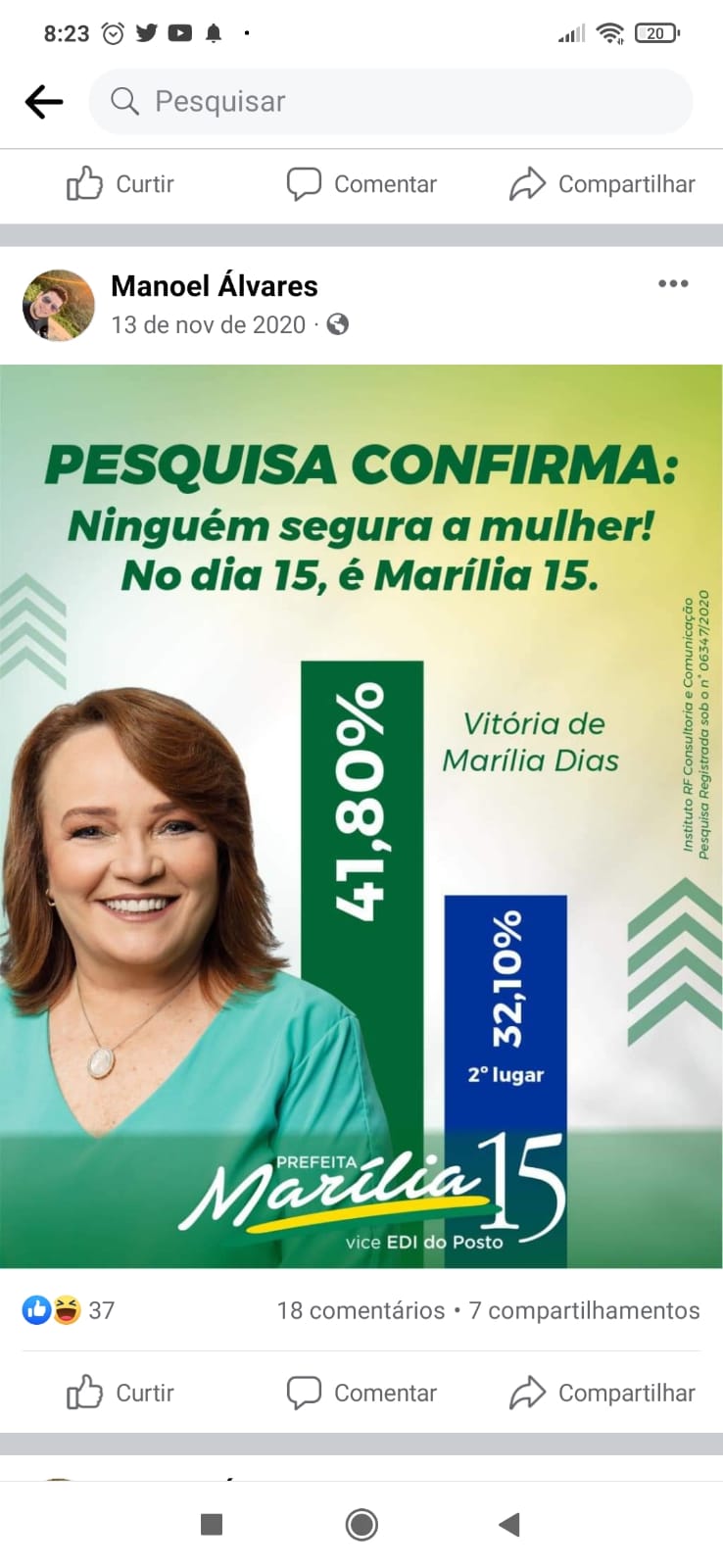 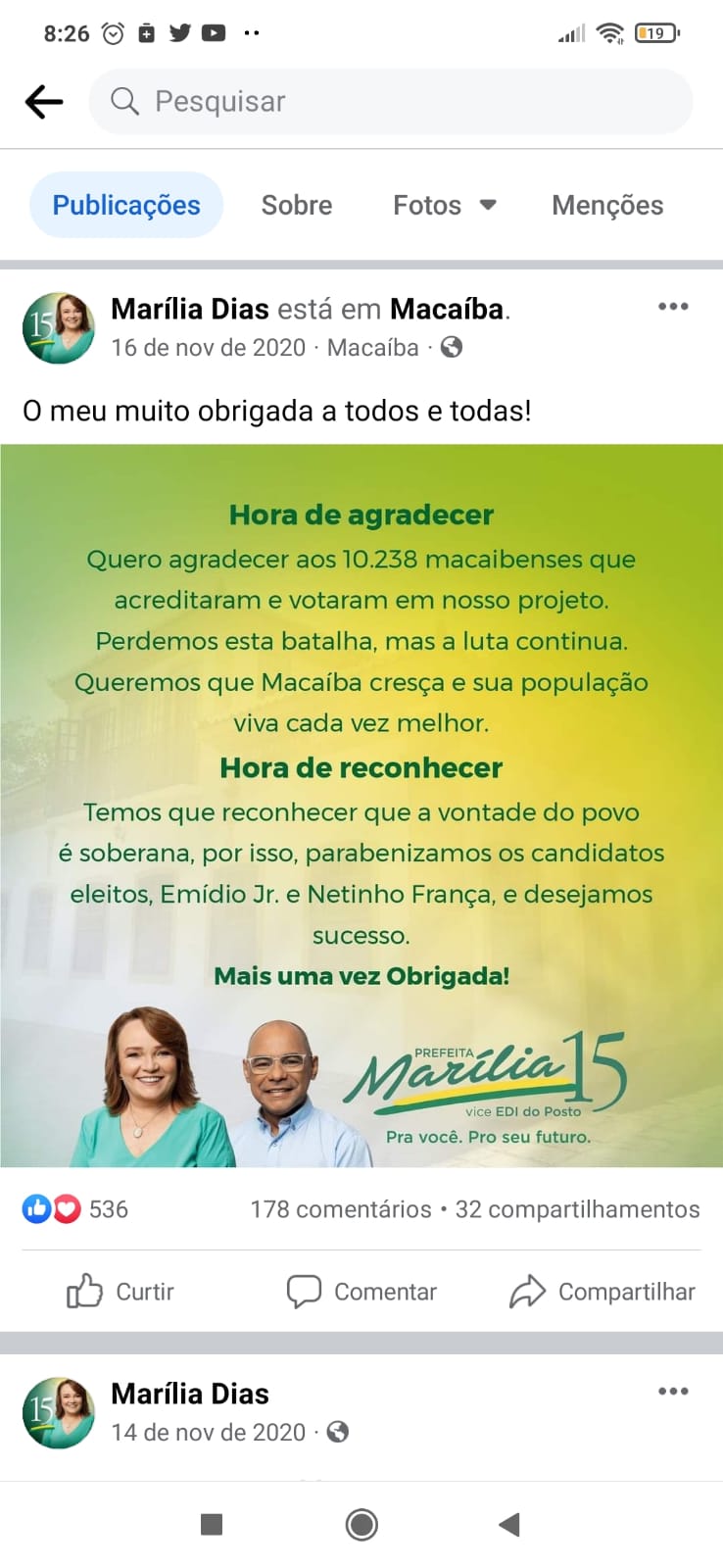 EXEMPLOS
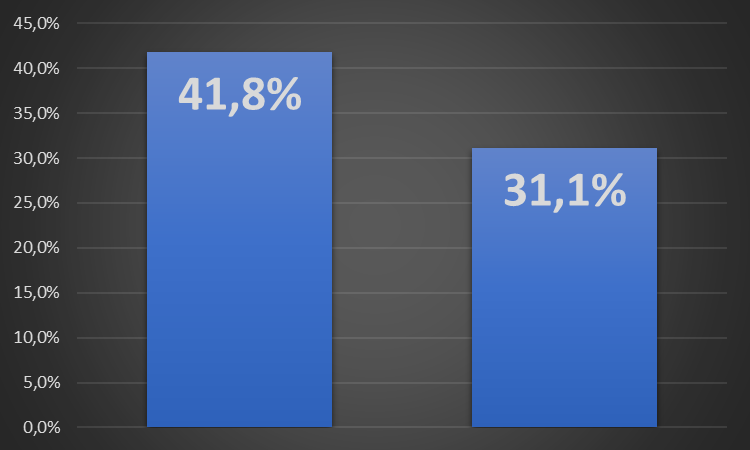 Profª Ms. Juliana Schivani
EXEMPLOS
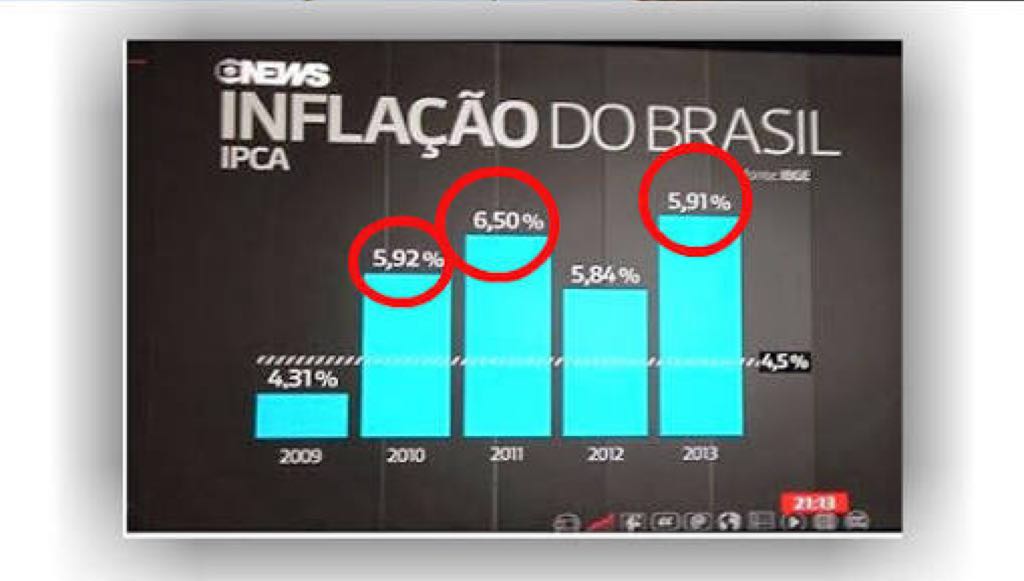 Profª Ms. Juliana Schivani
EXEMPLOS
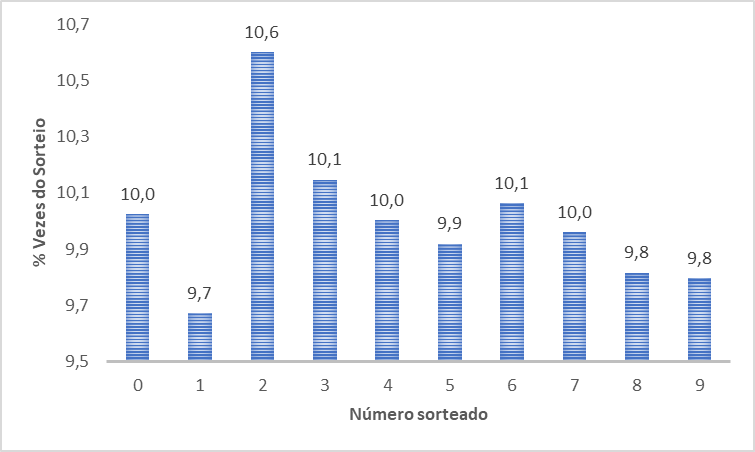 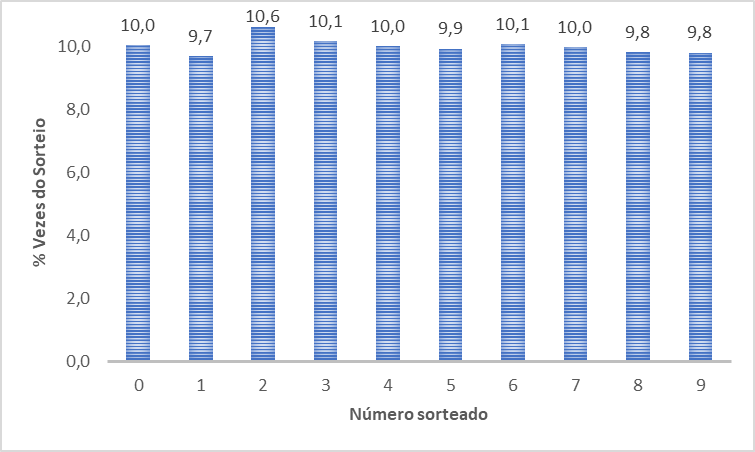 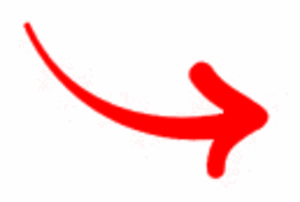 Profª Ms. Juliana Schivani
EXEMPLOS
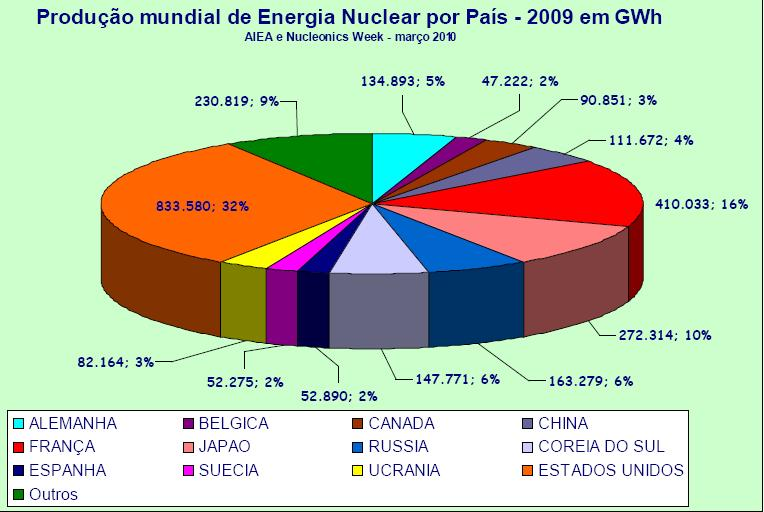 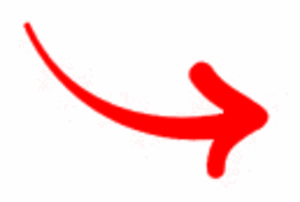 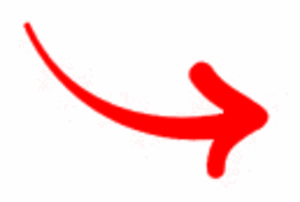 Profª Ms. Juliana Schivani
GRÁFICOS
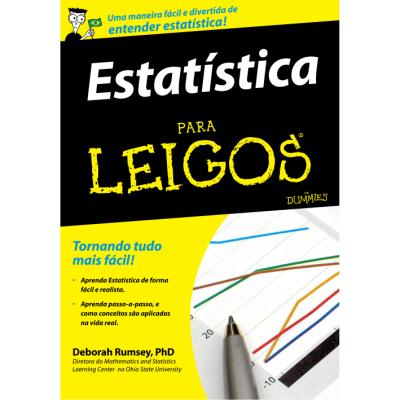 “Gráficos enganosos aparecem o tempo todo na mídia! As escalas podem ser aumentadas (fazendo com que as marcas indicadoras representem pequenas quantidades de uma maneira maior) e/ou os gráficos podem se iniciar a partir de números diferentes de zero, para fazer com que as diferenças pareçam maiores do que realmente são. As escalas também podem ser comprimidas (fazendo com que as marcas indicadoras representem grandes quantidades de uma maneira menor) para dar impressão de que ‘não houve alterações’.” (RUMSEY, 2016, p.31)
Profª Ms. Juliana Schivani
TIPOS DE GRÁFICOS
Histograma
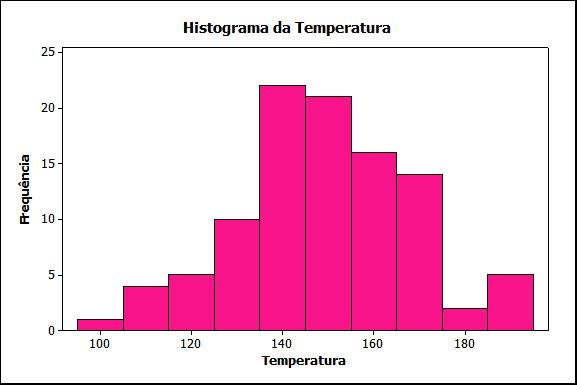 Colunas
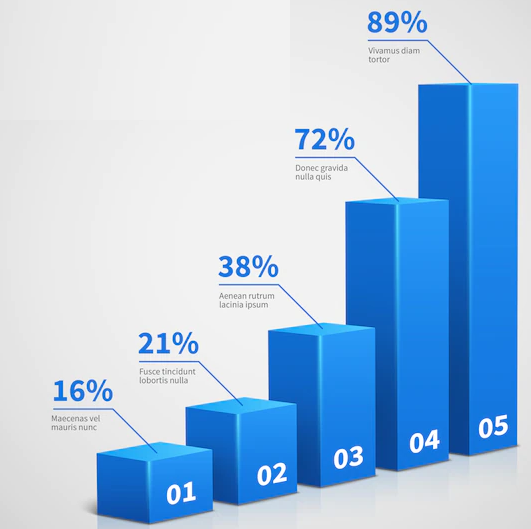 Setores
Linhas
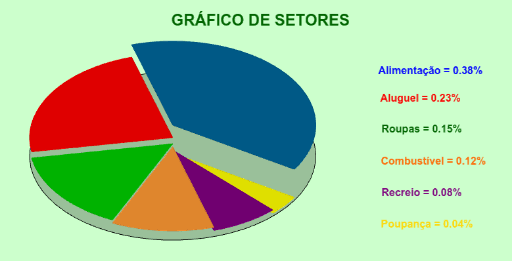 Pictograma
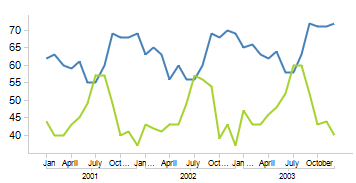 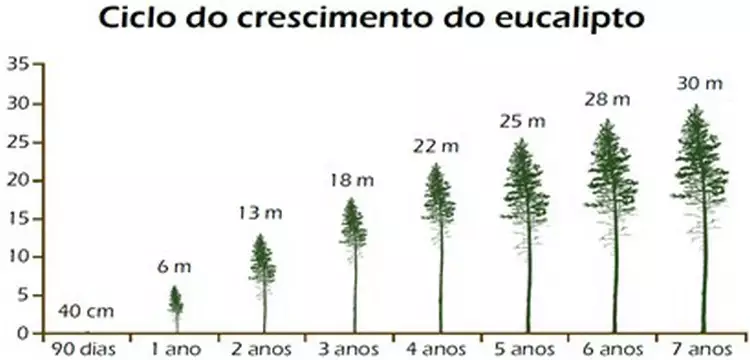 Barras
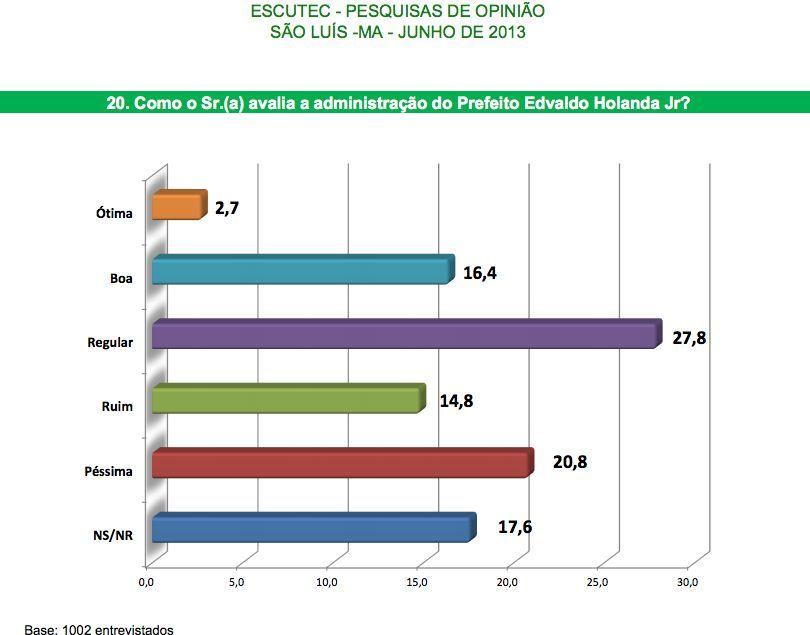 Profª Ms. Juliana Schivani
TIPOS DE GRÁFICOS
Histograma
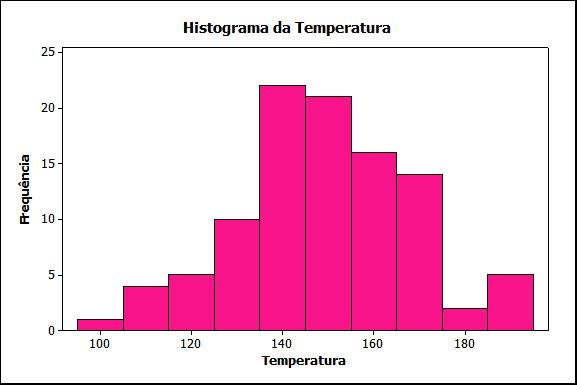 Colunas
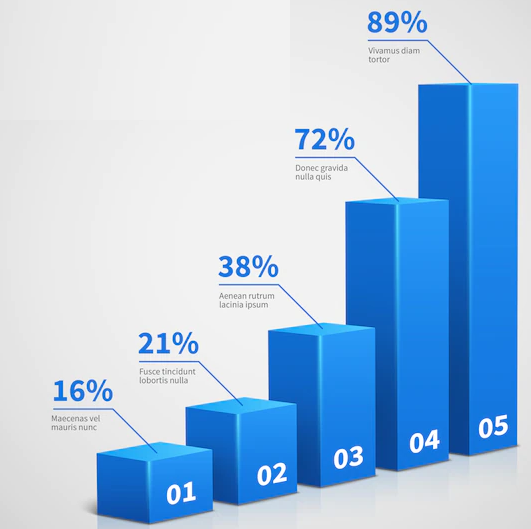 Setores
Linhas
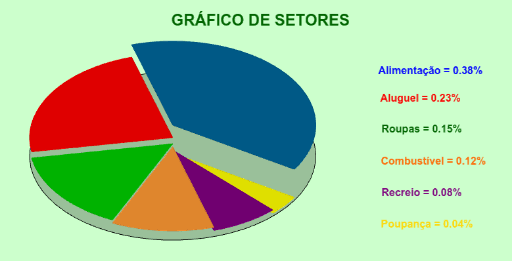 Pictograma
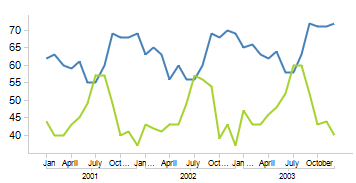 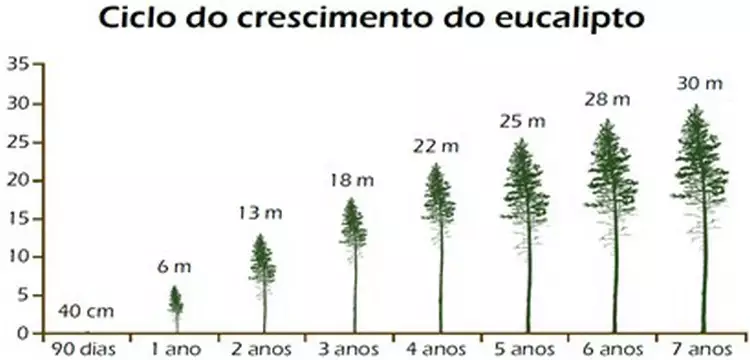 Barras
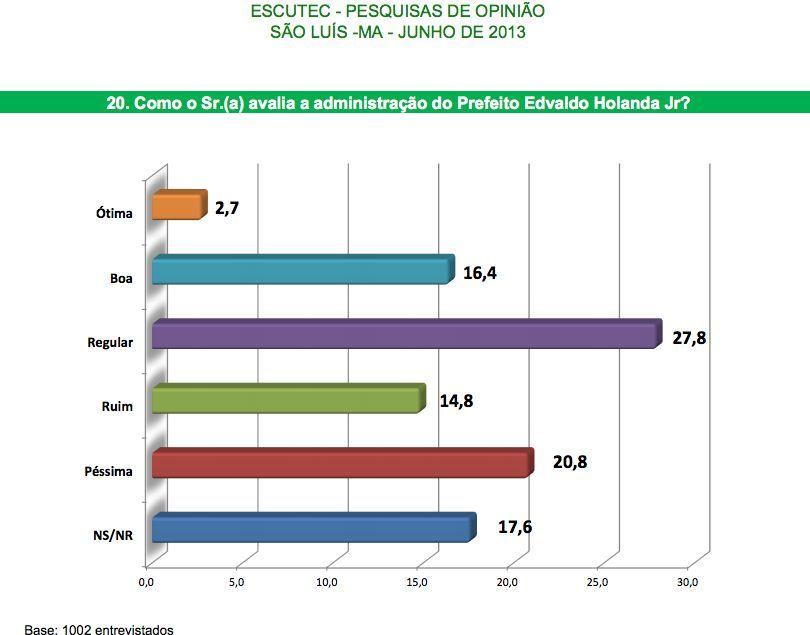 Profª Ms. Juliana Schivani
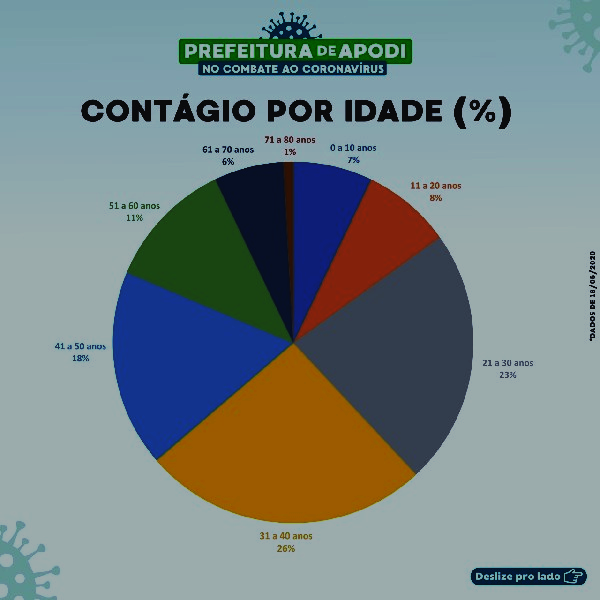 GRÁFICO DE SETORES
Usado geralmente quando se tem poucas variáveis (muitas fatias distrai o leitor da questão abordada) e deseja-se comparar uma parte do todo com o tamanho total da amostra.
Profª Ms. Juliana Schivani
GRÁFICO DE BARRAS
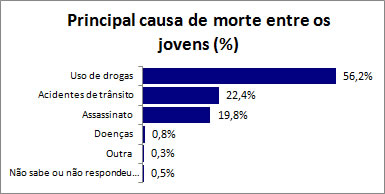 Usado quando as variáveis possuem nomes extensos. 

As barras sempre são separadas uma das outras
Fonte: Data Senado/SIM/DataSus (2010)
Profª Ms. Juliana Schivani
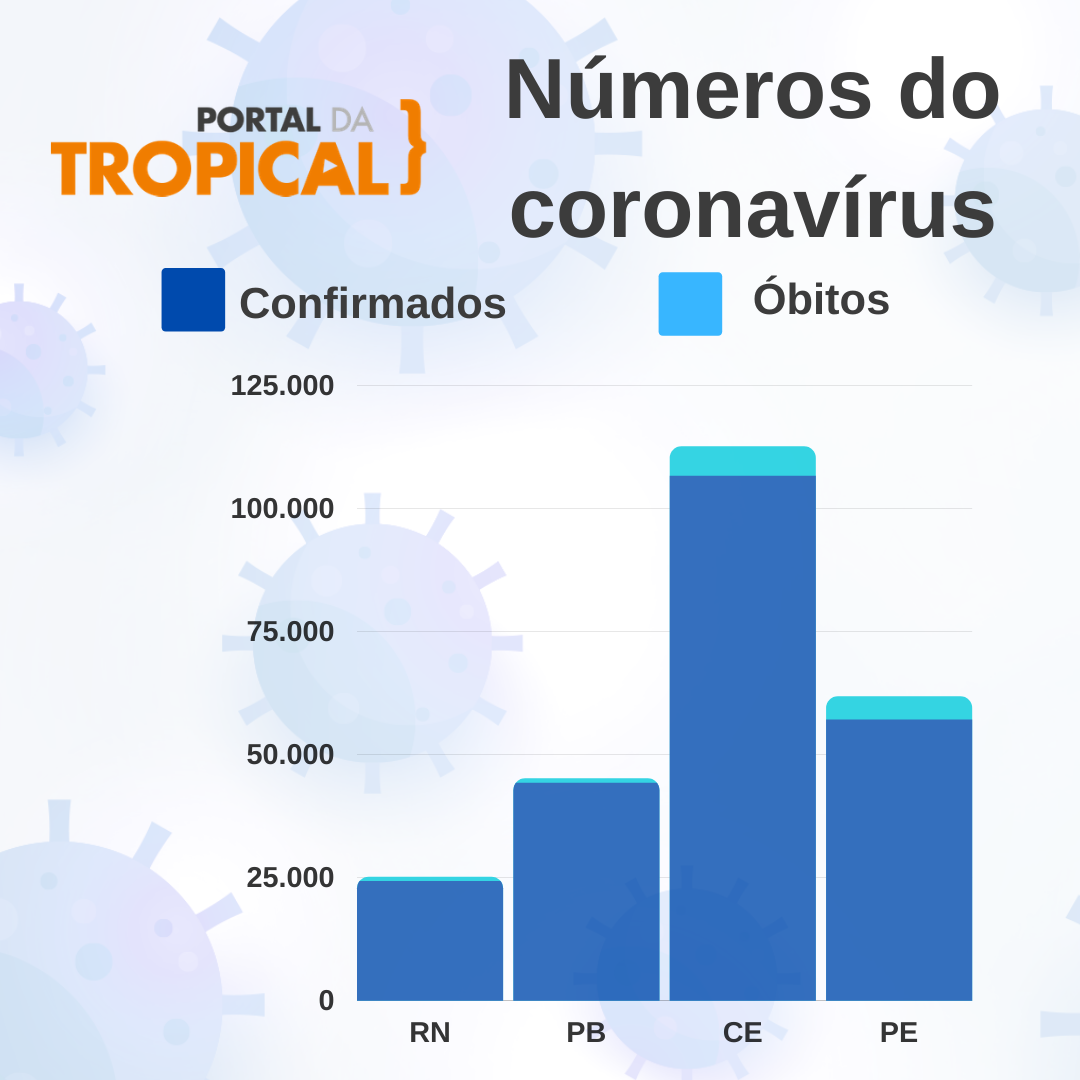 GRÁFICO DE COLUNAS
Usado quando as variáveis possuem nomes curtos. 

As colunas sempre são separadas uma das outras
Profª Ms. Juliana Schivani
GRÁFICO DE LINHAS
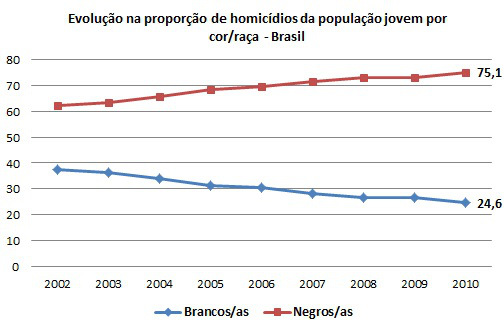 Usado geralmente quando se quer examinar uma ou mais tendências ao longo de um determinado período de tempo, mostrando O QUÊ está acontecendo, mas não o porquê está acontecendo.
Fonte: Mapa da Violência de Waiselfisz (2012).
Profª Ms. Juliana Schivani
PICTOGRAMAS
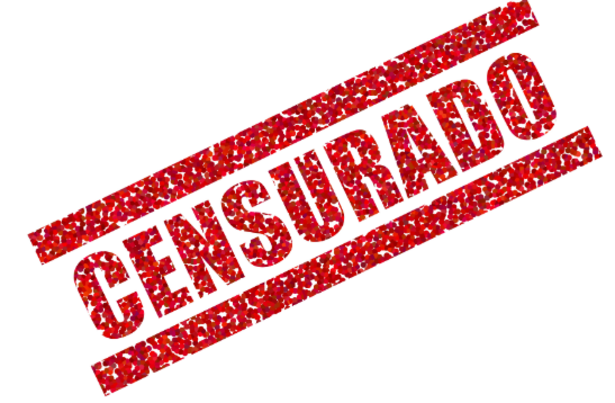 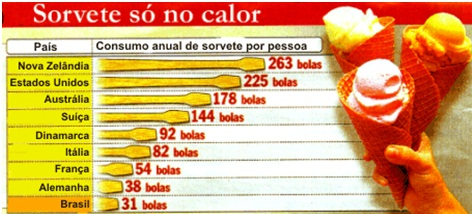 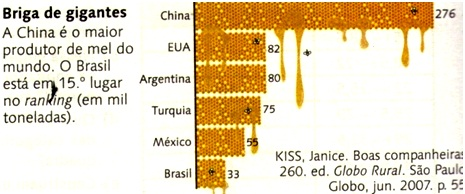 São gráficos construídos a partir de imagens relacionadas ao tema abordado. 

Tornam-se mais chamativos, atraentes, autoexplicativos.
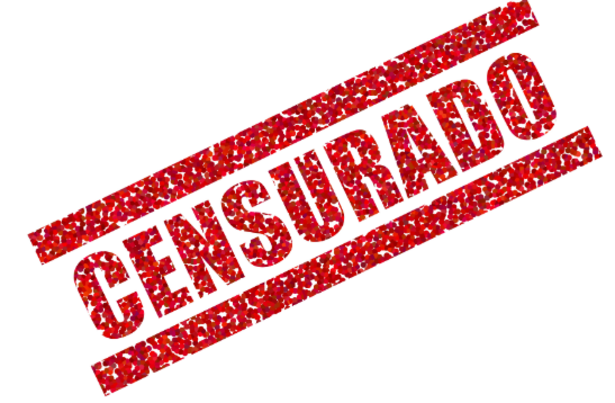 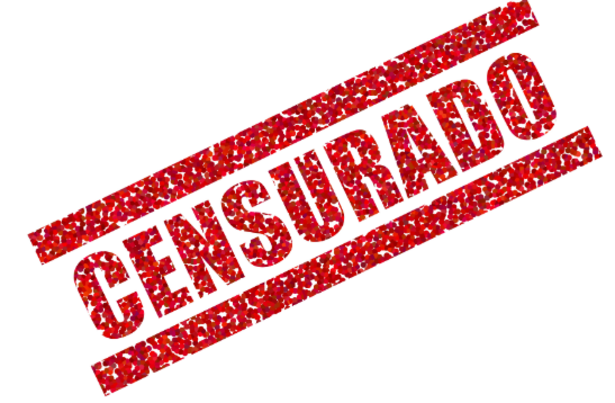 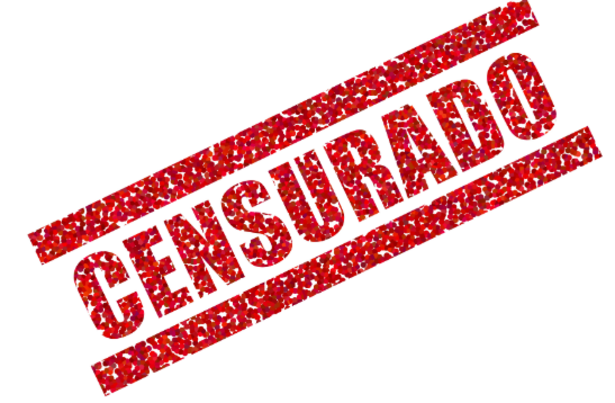 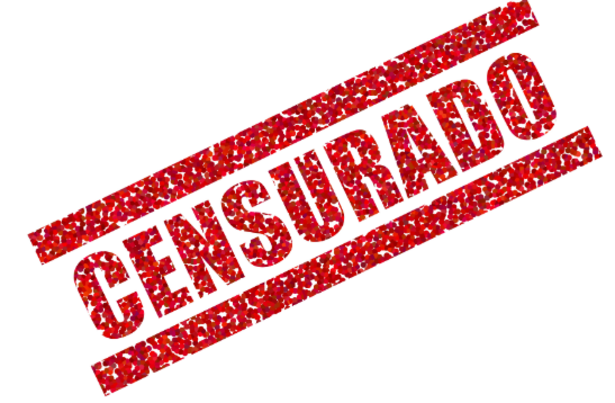 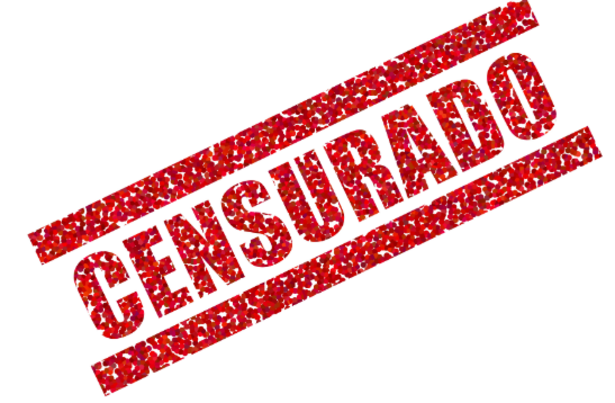 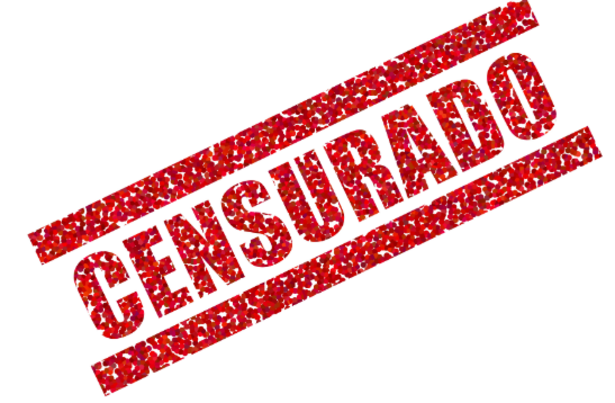 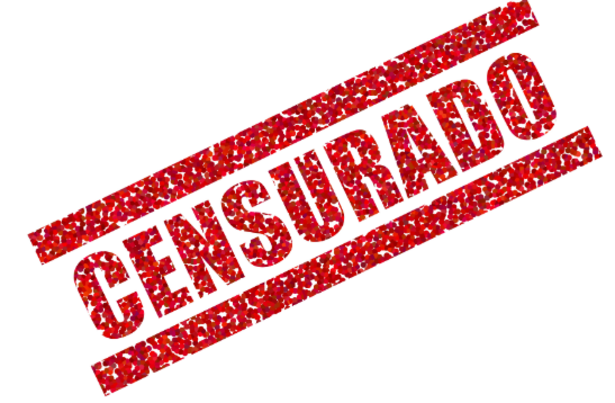 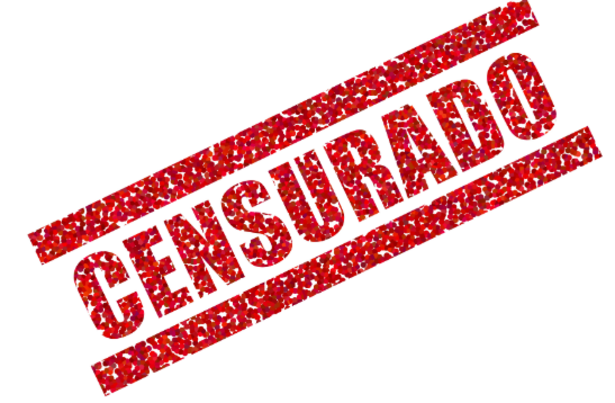 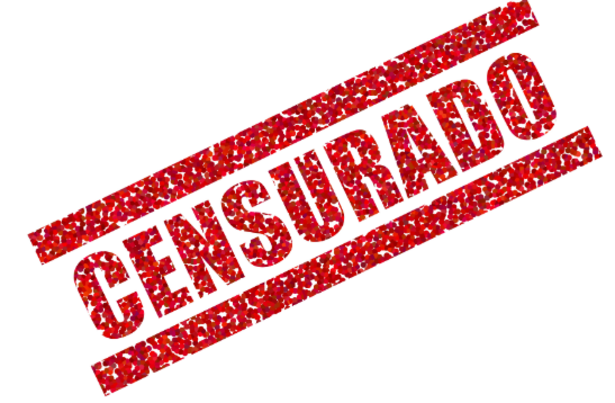 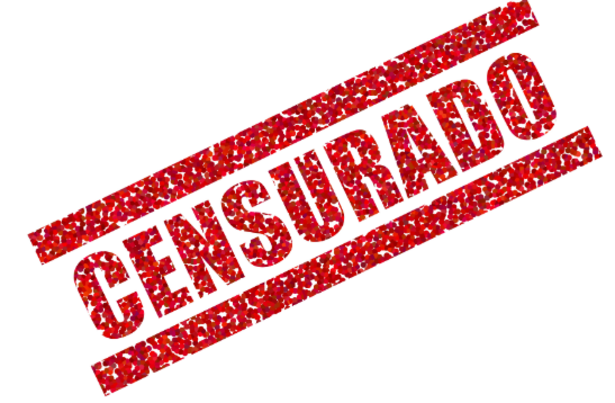 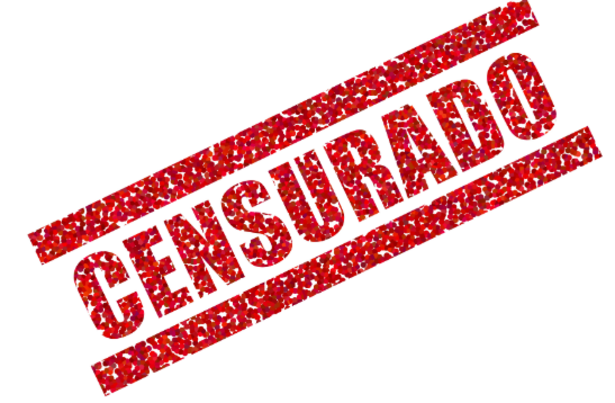 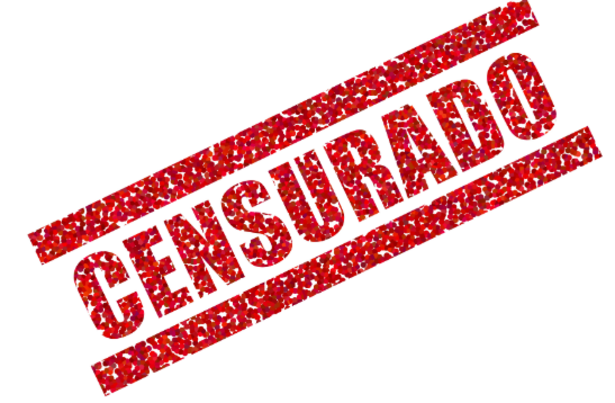 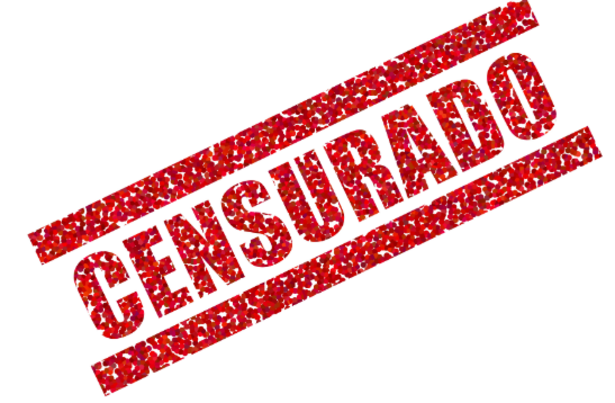 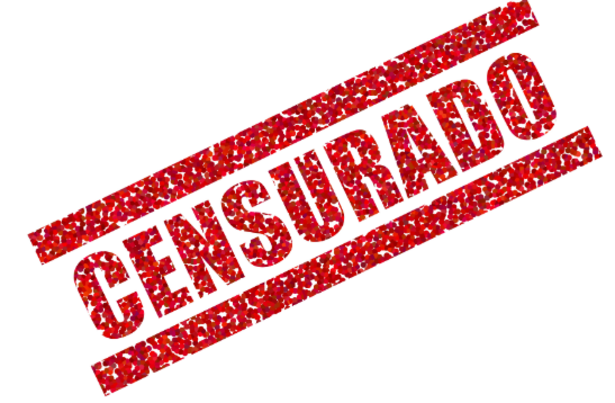 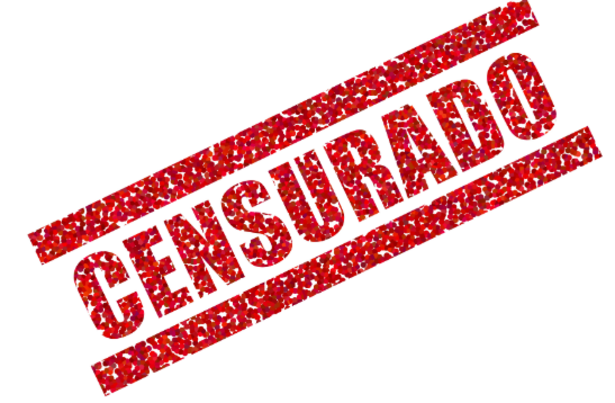 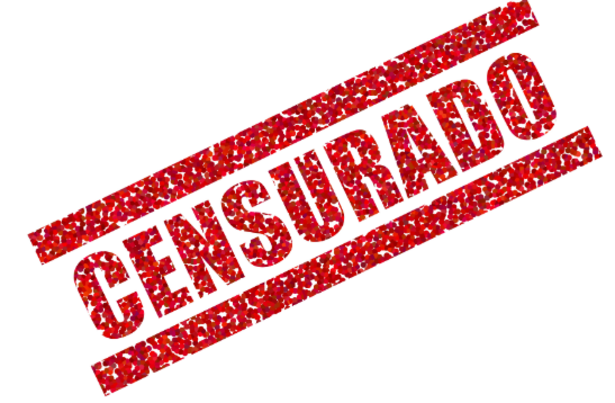 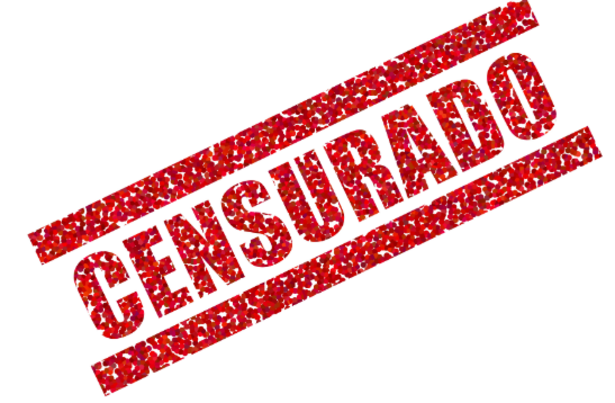 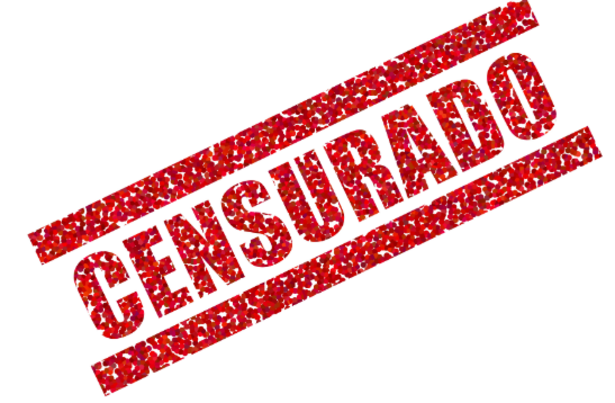 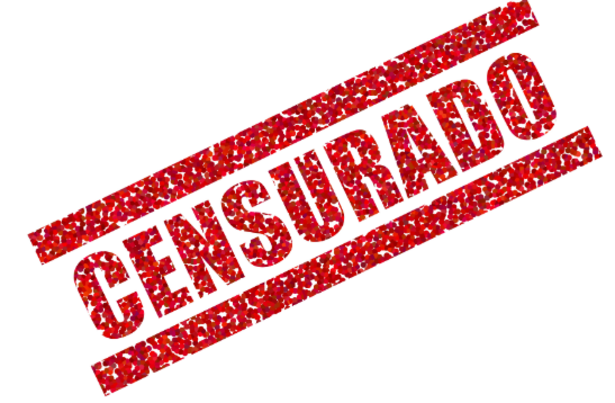 Profª Ms. Juliana Schivani
HISTOGRAMAS
Trata-se de um gráfico de colunas juntas (sem espaçamento entre as colunas) usado para dados quantitativos que seguem uma ordem crescente, ao longo de um intervalo numérico determinado.

Representam tabelas em classes, onde os dados são agrupados em intervalos contínuos.
ACERTOS
PONTUAÇÃO
ALTURA
TEMPO
IDADE
15
20
40
35
25
30
Profª Ms. Juliana Schivani
COMPARAÇÕES
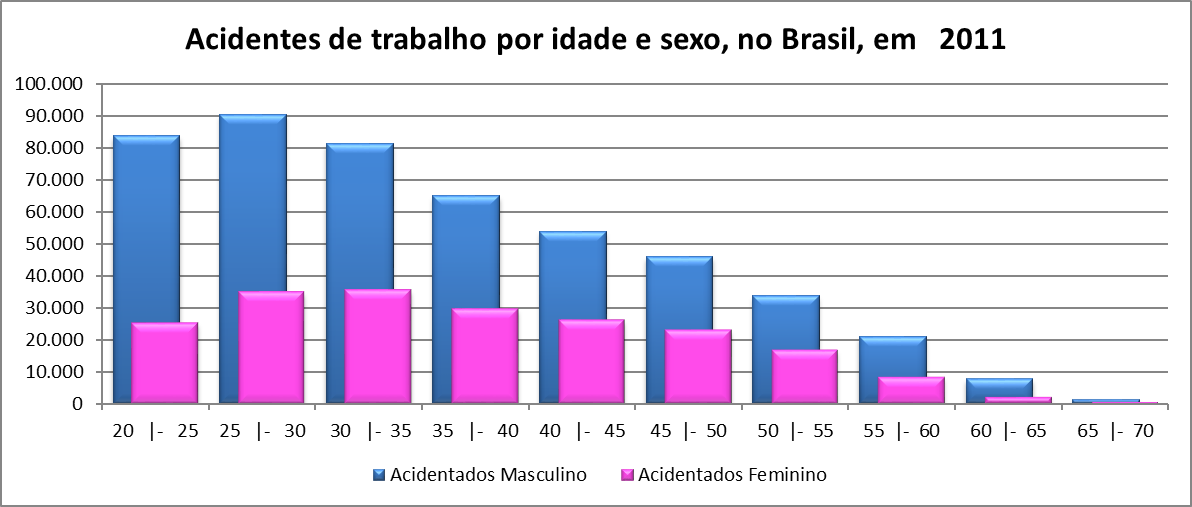 Profª Ms. Juliana Schivani
[Speaker Notes: Colunas e barras remontadas]
COMPARAÇÕES
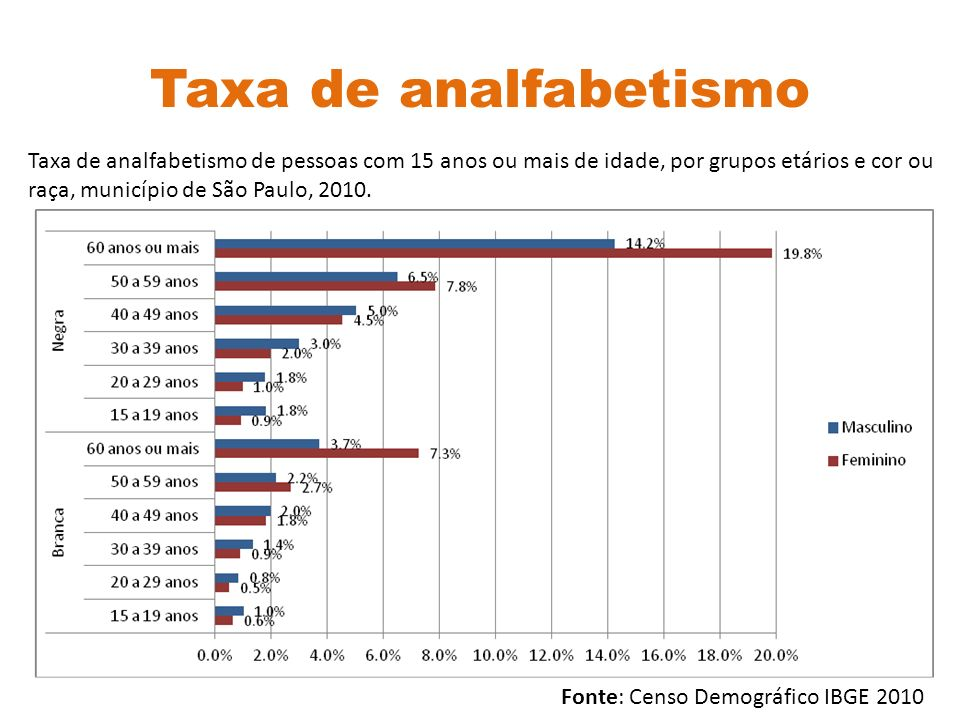 Profª Ms. Juliana Schivani
[Speaker Notes: 2 ou + linhas?]
COMPARAÇÕES
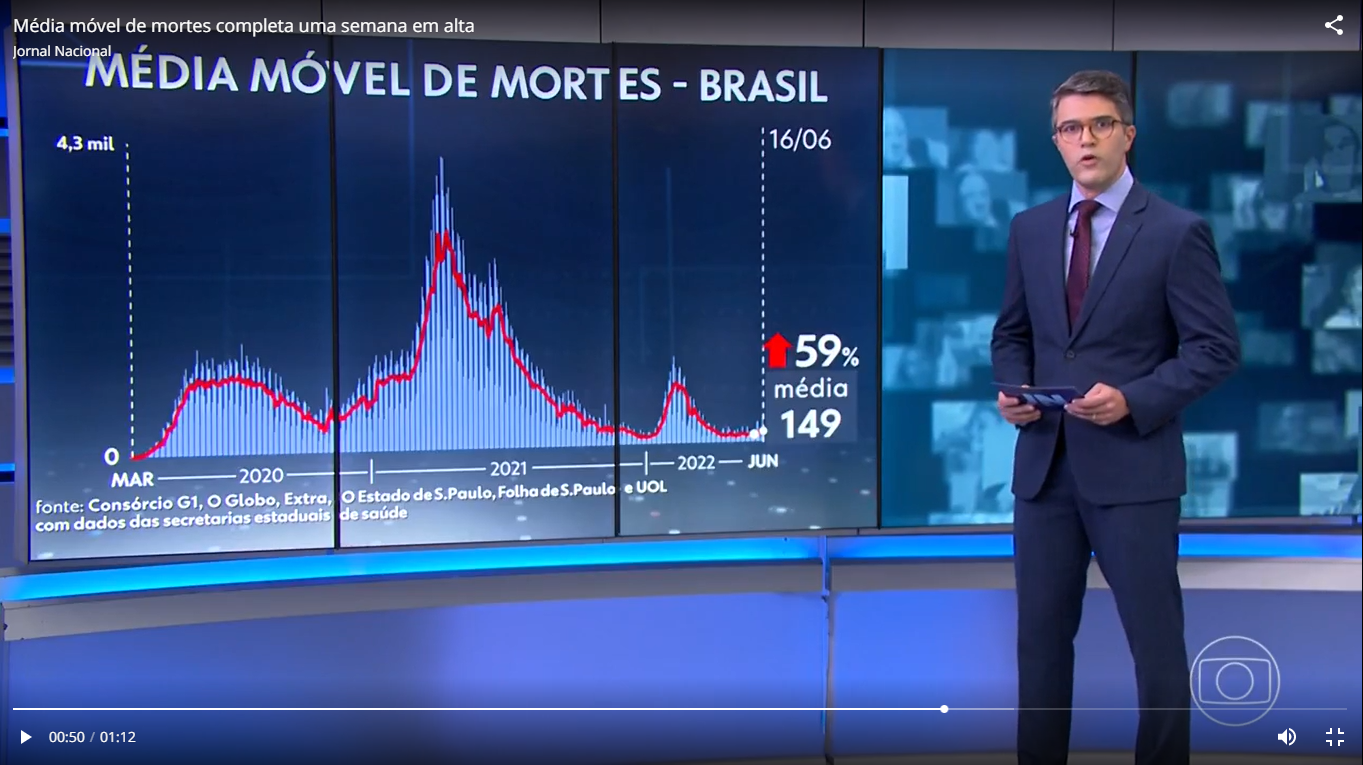 Profª Ms. Juliana Schivani
[Speaker Notes: https://g1.globo.com/saude/coronavirus/noticia/2022/06/16/brasil-registra-148-mortes-por-covid-em-24-horas-media-movel-esta-em-alta-ha-uma-semana.ghtml]
BONS GRÁFICOS
Quais características de bons gráficos?
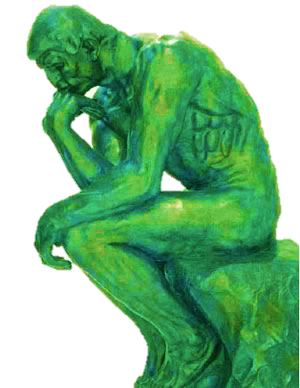 Profª Ms. Juliana Schivani
GRÁFICOS IDEAIS
Profª Ms. Juliana Schivani
ESTATÍSTICAgráficos
Profª Ms. Juliana Schivani
docente.ifrn.edu.br/julianaschivani